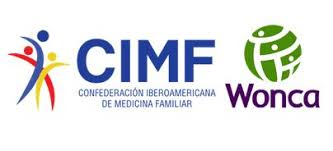 CIMF y WONCA invitan al 3er, encuentro global:Covid19 en Ibero América Aportes desde la Medicina Familiar/Medicina Familiar y Comunitaria
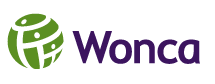 Zoom Video-conferencia. En español
Sábado 18 de abril de 2020
Hora: 2:00 pm Costa Rica, México; 3:00 pm Colombia, Ecuador, Perú, Venezuela; 4:00 pm Puerto Rico, República Dominicana, Bolivia, EEUU 5:00 pm Arg. Brasil, Chile, Paraguay, Uruguay, 9:00 pm Portugal, 10:00 pm España
PROGRAMA
Parte 1: Experiencias de afrontamiento del Covid19: Bolivia (Dr. Freddy García), México (Dr. Gad Zabala), Uruguay (Dra. Marcela Cuadrado), Residentes y jóvenes médicos de familia (Dra. Gabriela Di Crocce, Argentina, Waynakay). 
Parte 2: INTERCAMBIO / PREGUNTAS / APORTES de los participantes
Moderadores: Thomas Meoño (CEO CIMF), Viviana Martinez Bianchi (Integrante del Ejecutivo WONCA)

Acceda a  la reunión Zoom  https://duke.zoom.us/j/741662882
Reunión ID: 741 662 882 
Tambien pueden acceder por Llamada Telefonica:  +54 341 512 2188 Argentina   +55 11 4680 6788 Brazil   +56 23 210 9066 Chile;  +57 1 514 0382 Colombia   +503 2113 9088 El Salvador  +1 829 956 2188 Dominican Republic   +52 229 910 0061 Mexico; +507 378 2155 Panama;  +51 1 730 6777 Peru ;   +351 308 804 188 Portugal;  +1 787 966 7727 Puerto Rico; +34 84 368 5025 Spain. Meeting ID: 741 662 882 #